Tadeusz Kościuszko
PATRON MOJEJ SZKOŁY
Andrzej Tadeusz Bonawentura Kościuszko herbu Roch III urodził się 4 lutego 1746 roku w Mereczowszczyźnie na Polesiu.
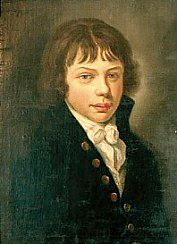 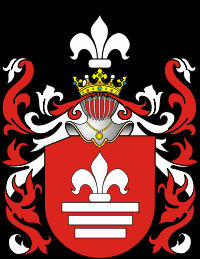 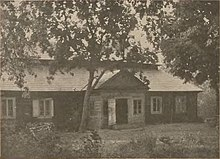 Tadeusz wybrał karierę wojskowego. Uczył się w szkole rycerskiej w Warszawie, gdzie wyróżniał się z pośród studentów. Ukończył też kurs inżynierski. Jako stypendysta królewski wyjechał do Francji, która była w przededniu rewolucji.
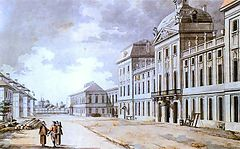 W 1776 roku wypłynął w podróż do Ameryki Północnej. Wiele miesięcy fortyfikował różne obozy wojskowe. Przyczynił się do zwycięstwa amerykanów w bitwie pod Saratogą w 1777 roku. Powierzono mu budowę twierdzy West Point.
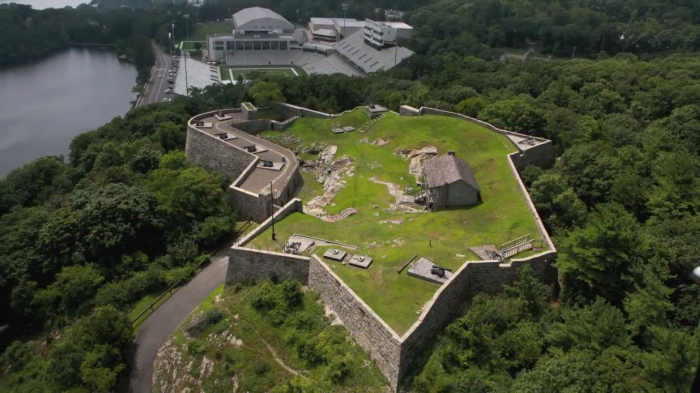 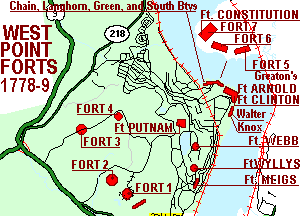 Fort Putnam